Инструкция
Вход на WEB2EDU.RU 
через регистрацию на портале Госуслуг
1. Зайти на сайт WEB2EDU.RU
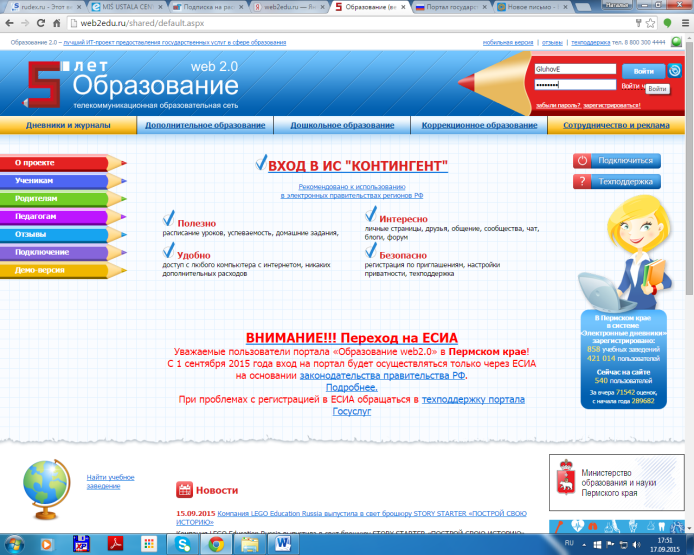 2. Ввести логин и пароль ребенка
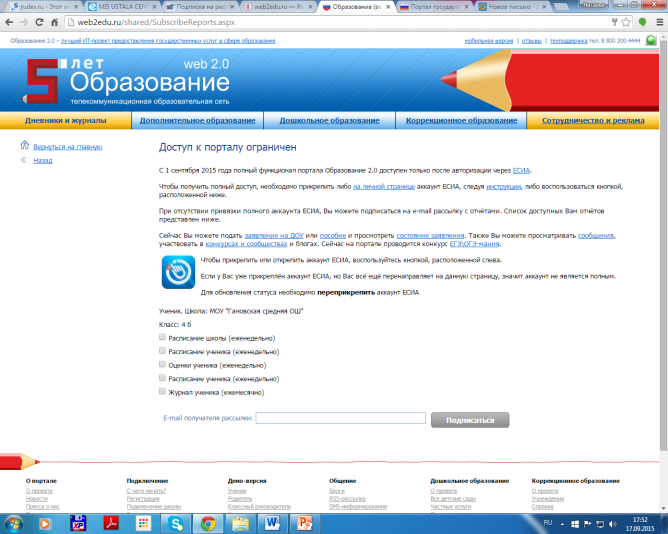 3. Нажать на ЕСИА
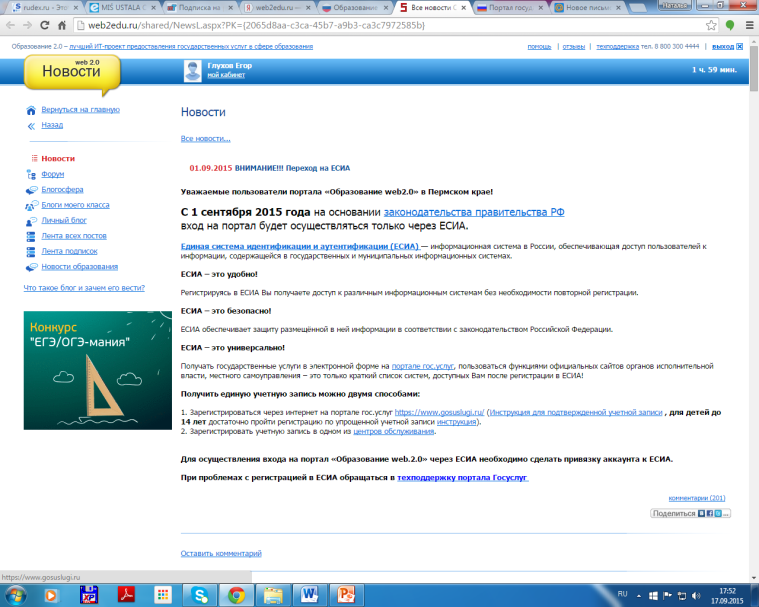 4. Нажать на gosuslugi.ru
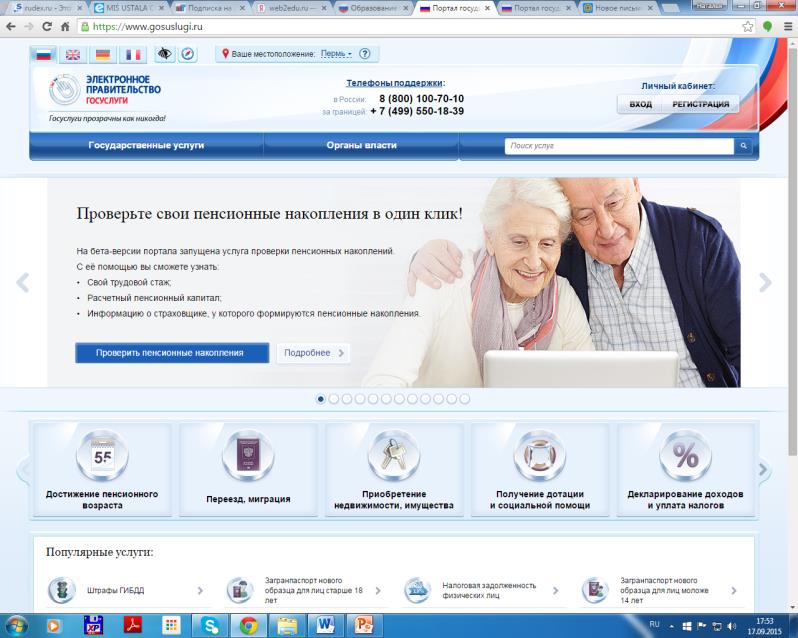 5. Нажать Регистрация
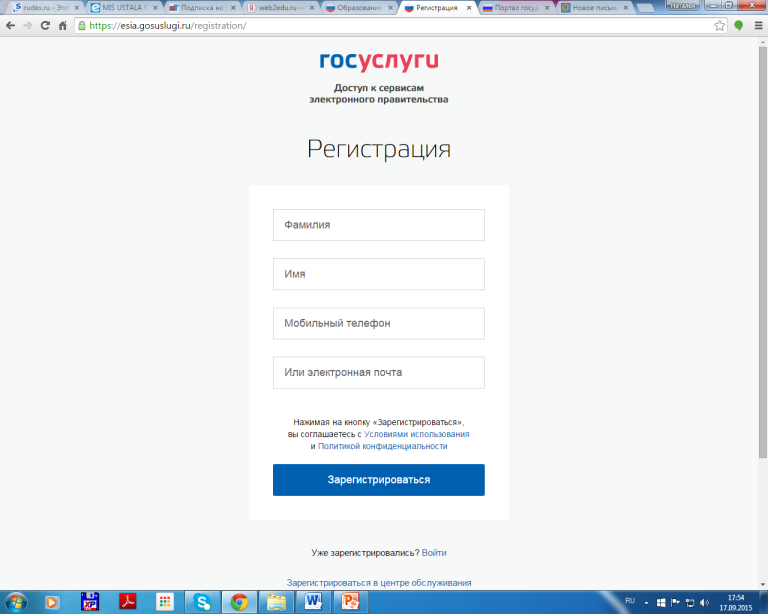 6. Ввести фамилию, имя, телефон ребенка, нажать Зарегистрироваться
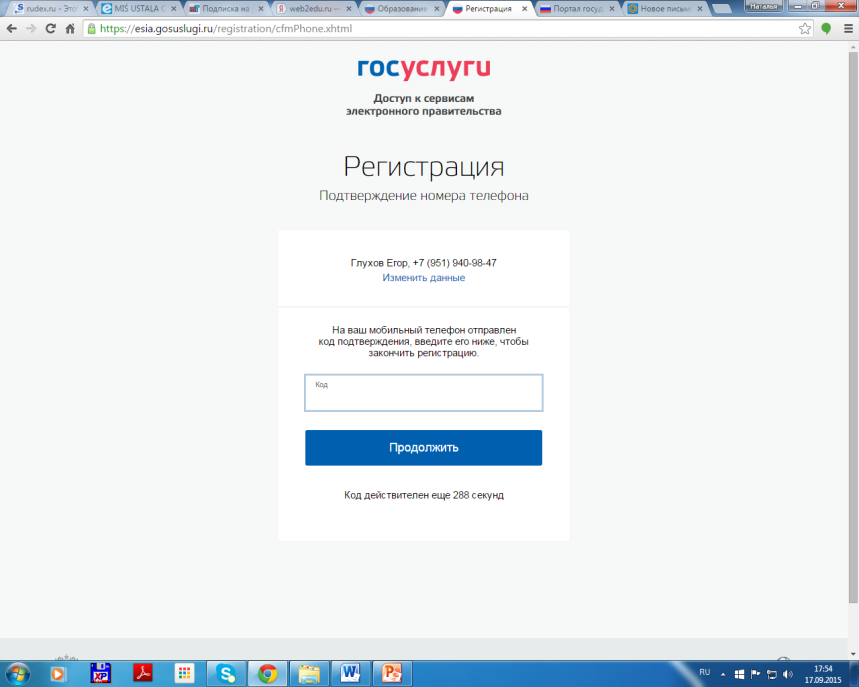 7. На указанный номер придет код , его ввести к окно, ПРОДОЛЖИТЬ
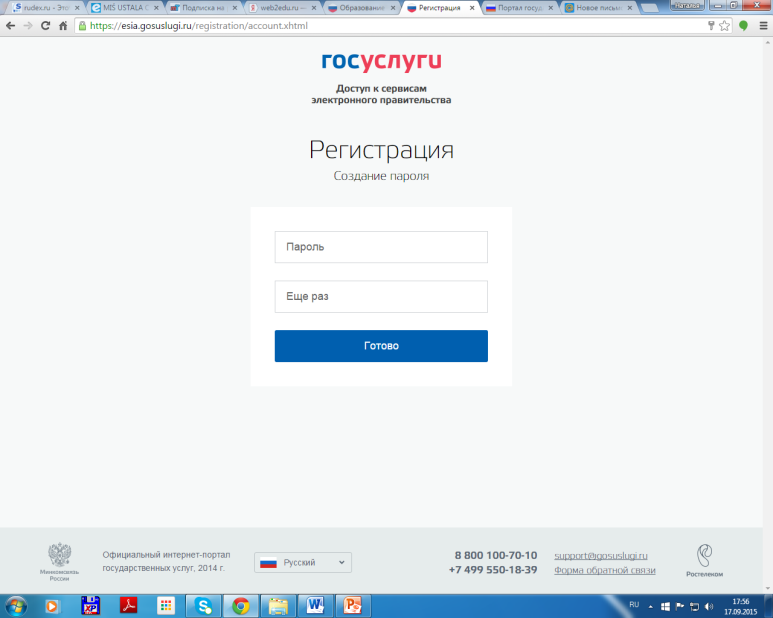 Придумать и ввести пароль для портала госуслуг.
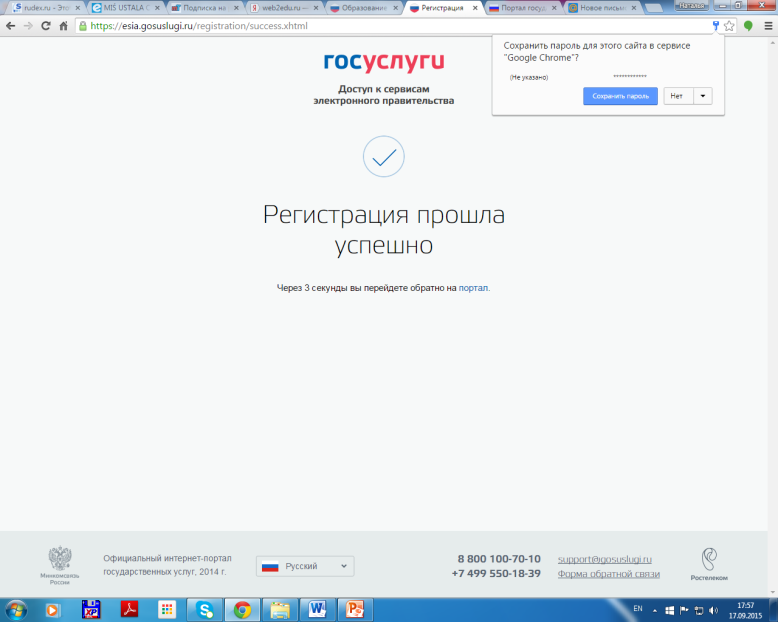 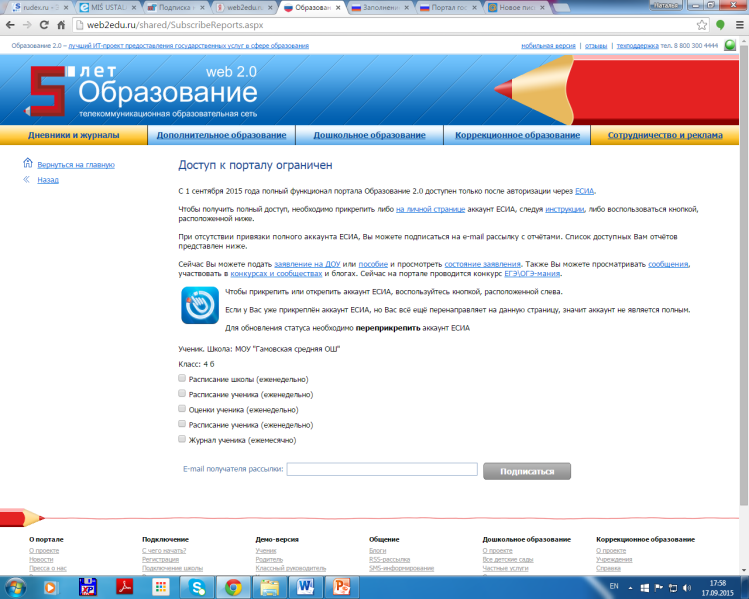 Вернуться на страницу WEB2EDU.RU, нажать на значок. Появится сообщение «Аккаунт успешно прикреплен к ЕСИА».
Для входа в дневник нажать «Вернуться на главную»